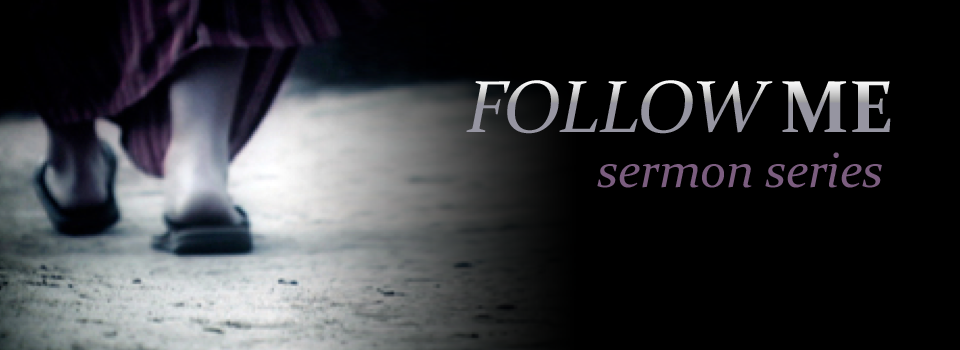 Week 4:
The Mission of a Disciple
		(part three)
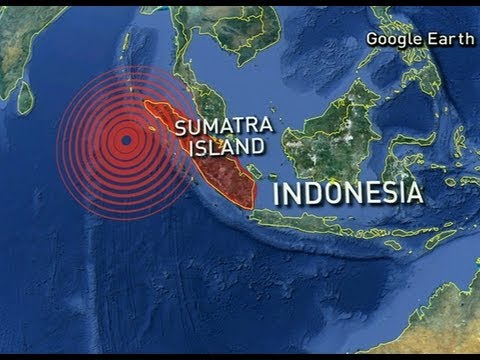 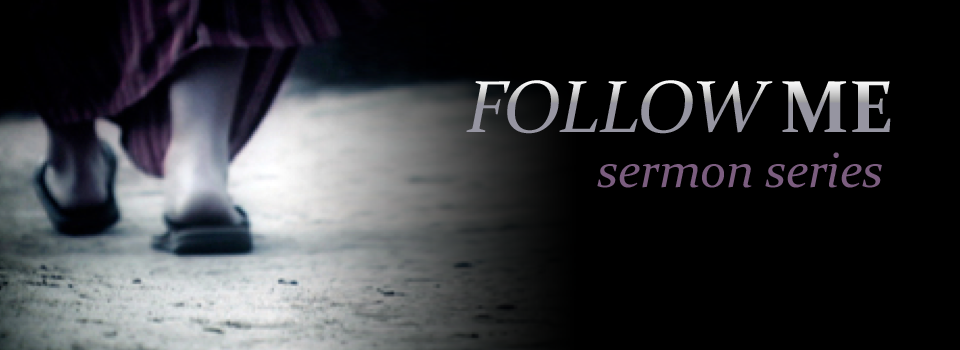 “We have all the trappings of the Church but we are missing the heart of Christ.”
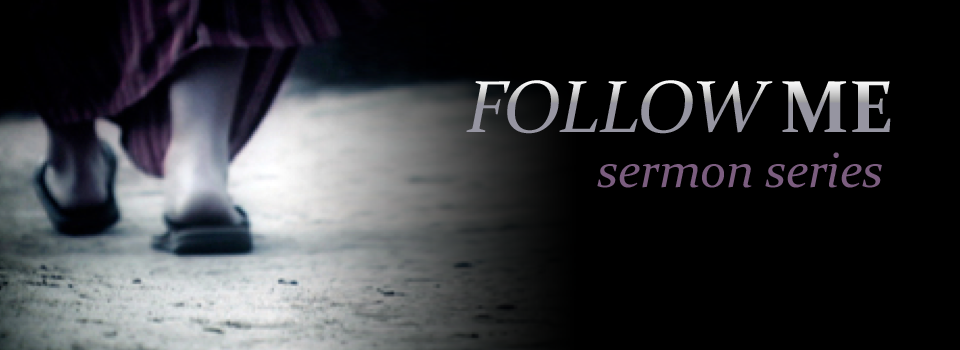 To make sure every person on the planet hears about Jesus and sees His message lived out
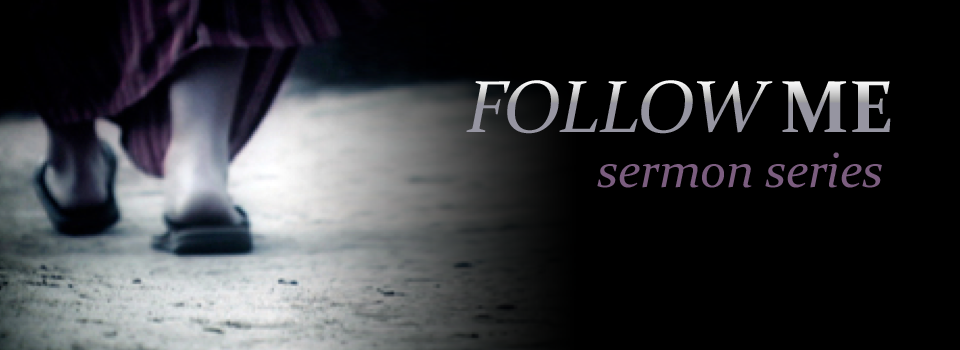 Jesus’ authority is universal
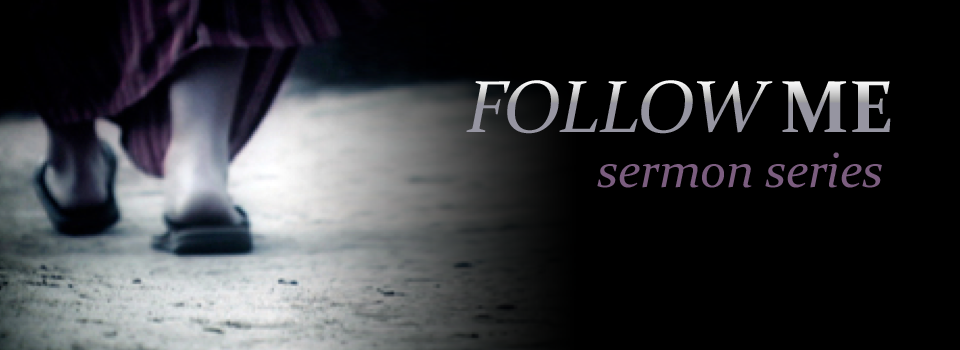 Jesus’ authority is purposeful
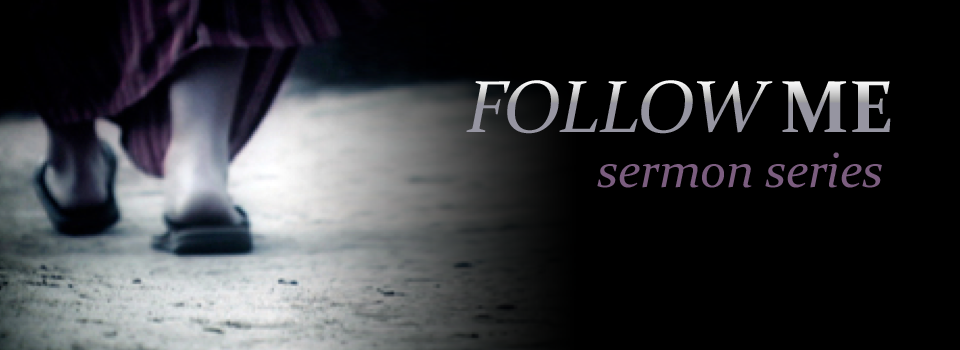 “If you are not fishing for people then you are not following Jesus.” 
      – Dawson Trotman
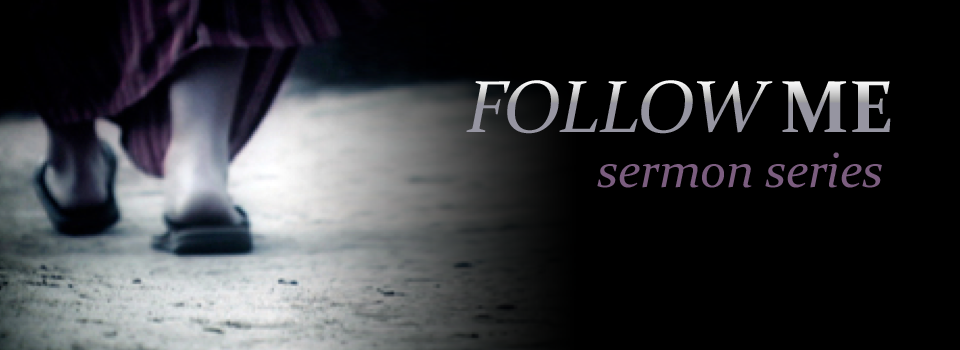 Growing Christians do not grow alone
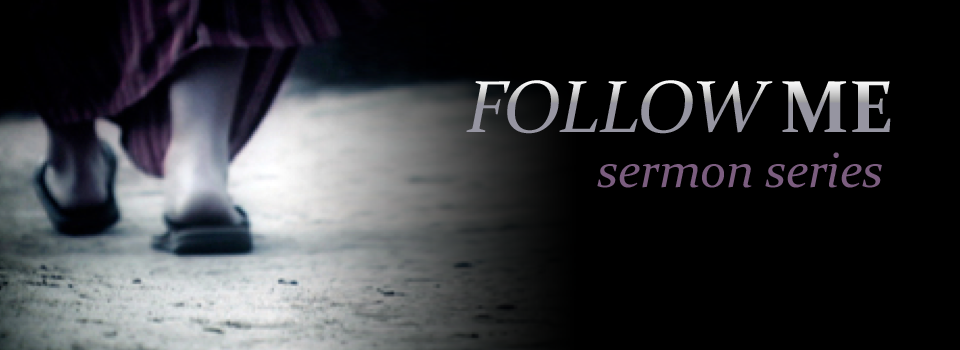 To make sure every person on the planet hears about Jesus and sees His message lived out
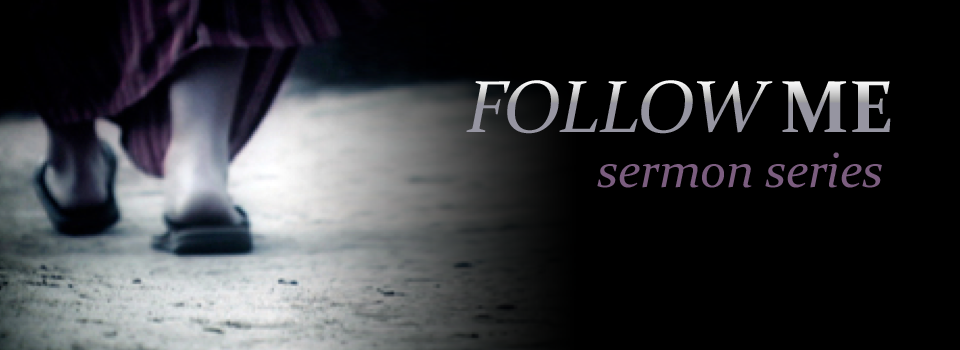 Biblical mission and biblical community are inseparable
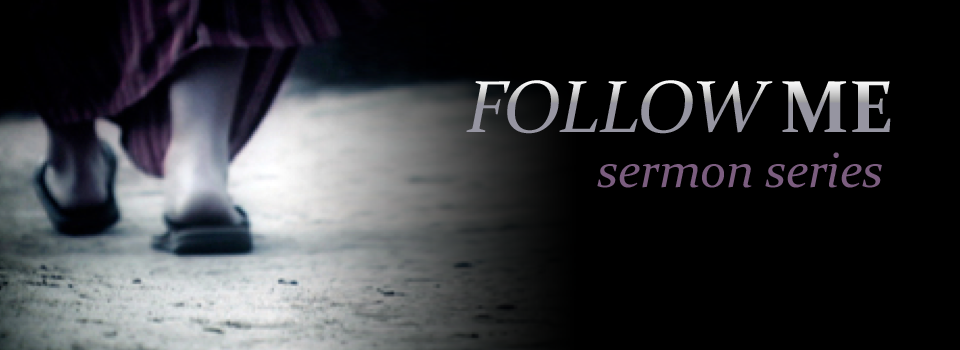 “The person who loves their own dream of community will destroy community, but the person who loves those around them will experience community.”    		- Dietrich Bonhoeffer
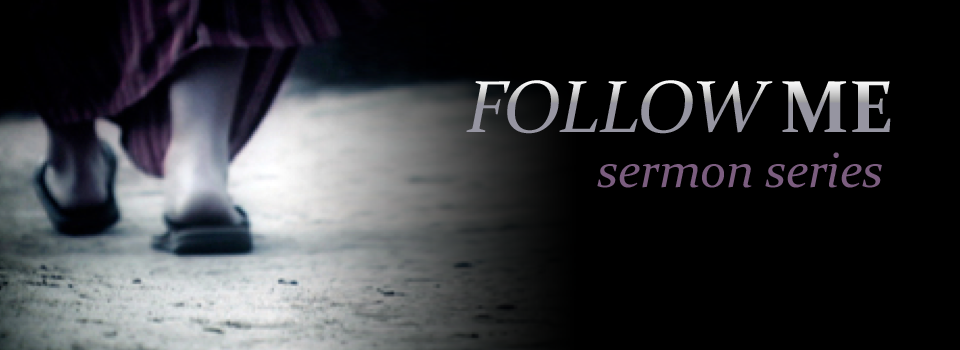 “Who shall I disciple as Jesus did me?”
“And who will continue Jesus’ discipling of me?”